Flammable Futures – A storyline of climatic and land-use change impacts on wildfire extremes in Indonesia
Shelby Corning1, Esther Boere2, Andrey Krasovksiy1, Andrey Lessa-Derci-Augustynczik2, and Florian Kraxner1
Agriculture Forestry and Ecosystem Services (AFE) Group, Biodiversity and Natural Resources (BNR) Program, IIASA
Integrated Biospheres Futures Research (IBF) Group, Biodiversity and Natural Resources (BNR) Program, IIASA
Remote Climate Effects and their Impact on European sustainability, Policy and Trade (RECEIPT)
Aim: to better understand how climate-driven drought events, economic policies, and adaptation efforts affect burned area, agricultural production losses, and land use decisions in Indonesia
the impact of current and future climate-induced fires in Indonesia, their effects on market disturbances and the environment, and mitigation options
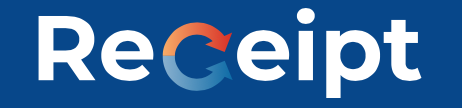 2
2
Overview
1
Methodology – climatology and model chain
Model chain of partial equilibrium biosphere management model (GLOBIOM) and wildfire impacts and climate adaptation model (FLAM)
FLAM: Predict burned area (total and oil palm plantations) under these conditions
GLOBIOM: Calculate market and environmental consequences due to predicted fire losses
Consider El Nino event impacts on climatic parameters under +2, 3, 4 degrees warming (delta approach)
Climate from 28 coupled models using historical and simulation data
Separate climate change response from other drivers (eg Sea Surface Tension patterns) – scale accordingly
Estimate projected degrees of global warming in terms of changes to climate variables
Add to isolated 2015 El Nino event
Mean ensemble and high-risk climate change storylines
Compare results between warming conditions and scenarios
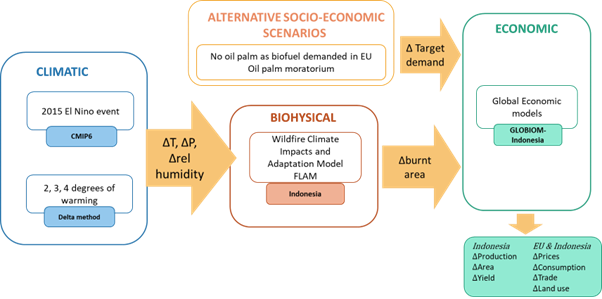 3
Methodology – FLAM
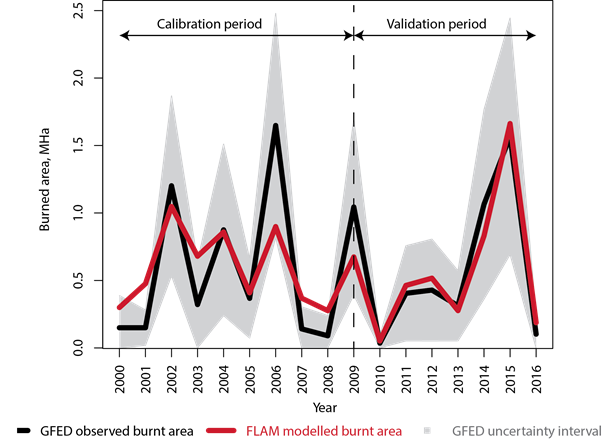 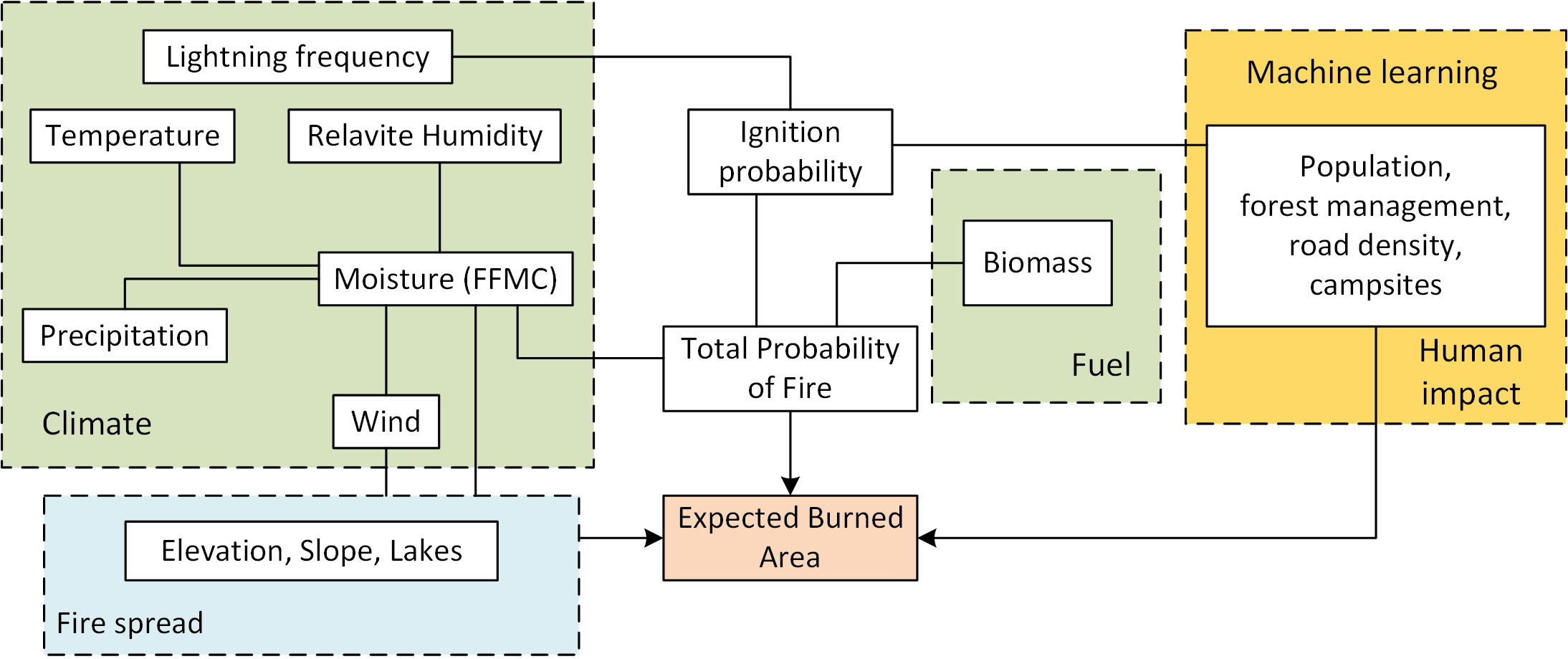 Population, 
Peatland burning,
Forest management
Figure 2: Calibrated over 2000-09 and validated over 2010-16 using the Global Fire Emissions Database (GFED) dataset
Figure 1: FLAM schematic. Run on a daily time-step at a resolution of 0.25° x 0.25°, aggregated to 0.5° x 0.5° polygons used by GLOBIOM
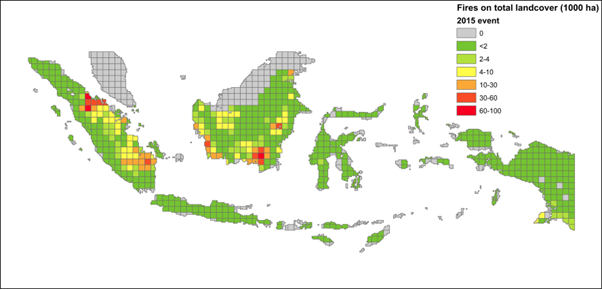 Figure 3: Spatial distribution of modelled burned areas, 2015. ~1.6million ha, approximately 1.5% of Indonesia’s total land mass
4
[Speaker Notes: Temperature, precipitation, relative humidity]
Results
Overall increase in total burned area and production loss across scenarios and storylines
High impact storyline resulted in higher burned areas and production losses than mean climate (ensemble) storyline
Multiply burned area by productivity of oil palm plantations in grid cell to calculate loss due to fire
Increase seen especially in southern islands of Indonesia (Sumatra and Kalimantan) – agreement in observed and predicted trends of prominent drying response
Production losses as great as 25% in southern islands under 4 degree warming
Separated by land cover, oil palm area burned: 450,000 ha (actual) vs 515,000 ha (modelled)
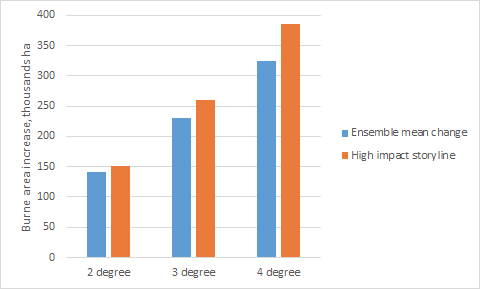 Figure 1: change in burned area across scenarios and storylines
Table 1: change in burned area and palm oil production across scenarios and storylines
5
Results
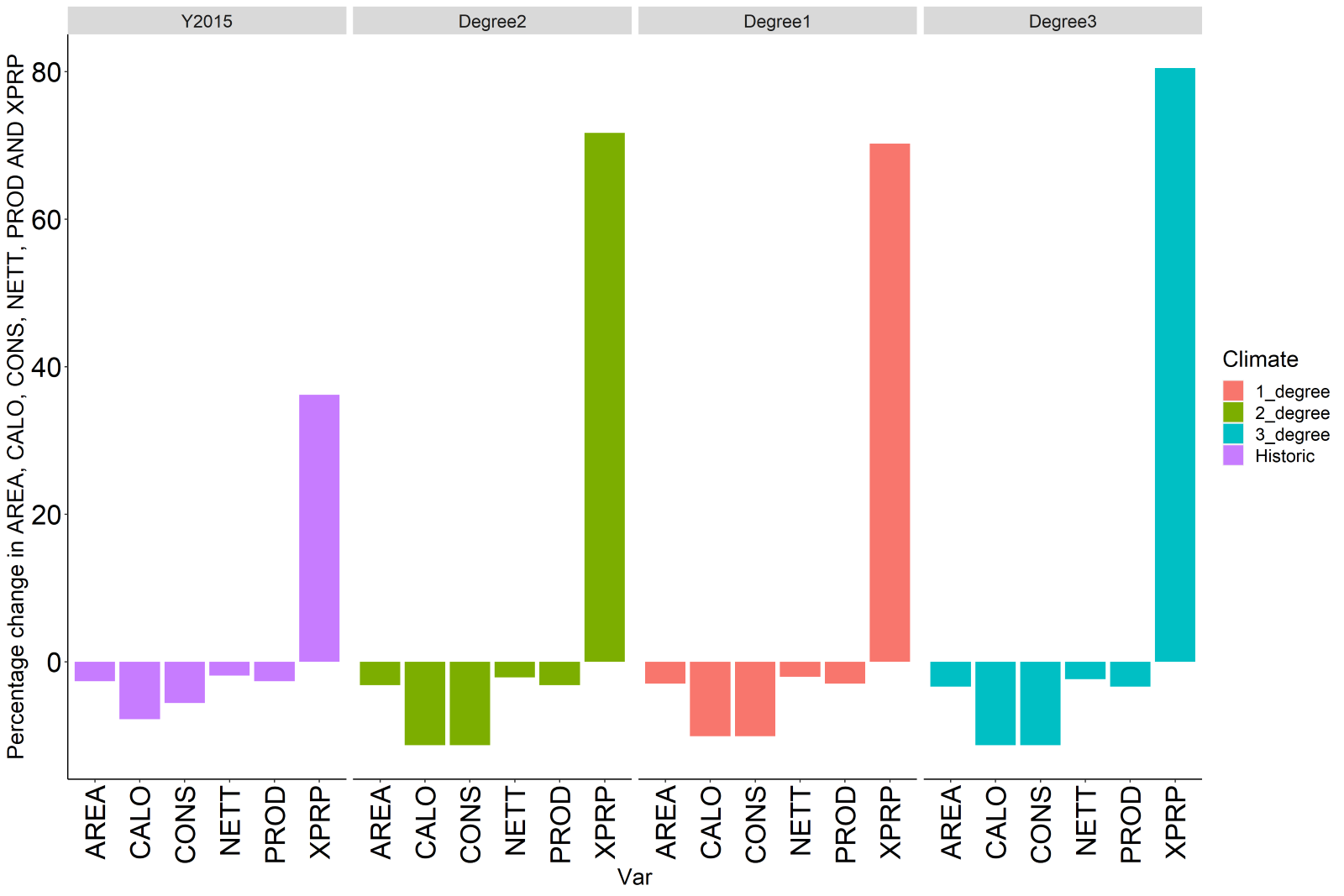 Area of oil palm burned: increases with each degree warming, both in absolute area and as a percentage of land cover burned
2.7% in 2015, 2.9% in +1, 3.4% in +3
Indonesia (top graph):
Overall decrease in area allocated to palm oil plantations
Overall decrease in calories consumed and total consumption
Increase in price  (+36-80.5%)
Decrease in exports – local supply impacted more!
European Union (bottom graph)
Overall decrease in imports, calories consumed, and total consumption
Total change in trade flow: reduction of 70-103 thousand tons
Increase in price (+1.5-2.6%)
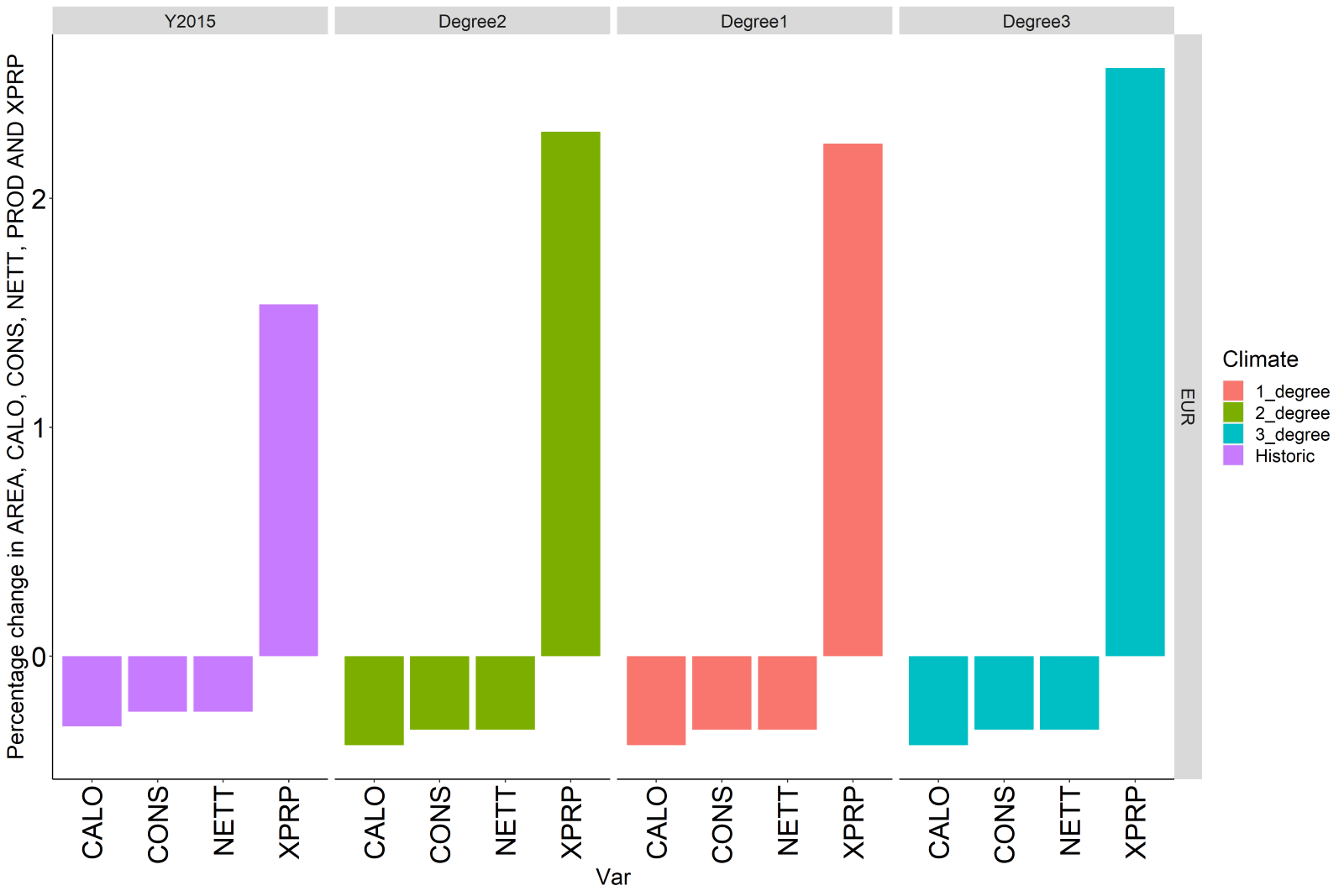 5
Conclusions and next steps
Across ensemble of climate scenarios and storylines (eg regardless of climate warming situation), burned area and oil palm production losses increased with each degree of warming
Without intervention, we can expect an increase in frequency and extent of wildfires
FLAM captured regional variability; GLOBIOM captured local and regional variability
Next steps:
To what extent can the climate impacts be mitigated through policy?
Socio-economic adaptations
Environmental adaptations
To what extent does the environment/biodiversity suffer or recover under the above adaptations?
6
Thanks for your time and attention! Questions?
For further information:
FLAM – http://www.iiasa.ac.at/flam
Shelby Corning (corning@iiasa.ac.at)
Andrey Krasovskiy (krasov@iiasa.ac.at)
GLOBIOM – http://www.iiasa.ac.at/globiom
Esther Boere (boere@iiasa.ac.at)
Andrey Lessa (augustynczik@iiasa.ac.at)
8